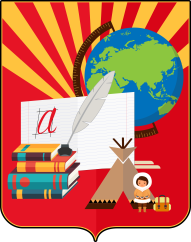 Проблема учебной неуспешности обучающихся МКОУ Тазовской школы-интерната среднего общего образования  и пути ее преодоления
Численность обучающихся на 1 июня 2021 года составляет 650 человек
 Численность педагогического коллектива – 147 человек.
 Обучение ведётся с 1 по 11 класс. 
МКОУ ТШИ - это  поселковая школа для детей, чьи родители ведут кочевой и полукочевой образ жизни
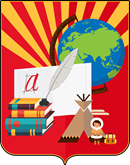 Симптомы проблем: в чем выражаются риски
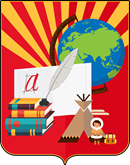 МЕРЫ
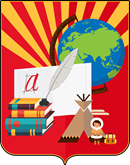 Действия
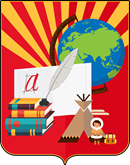 Результаты